St Ninian’s PS HWB Strategy and     Recovery Planning 2021-22
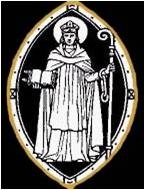 Good health and wellbeing is central to effective learning and preparation for successful independent living. This aspiration for every child and young person can only be met through a concerted approach: schools and their partners working together closely to plan their programmes for health and wellbeing explicitly, taking account of local circumstances and individual needs.
Health and Wellbeing Principles and Practice


Our main driver in St Ninian’s is to:
promote the mental, emotional, social and physical health and wellbeing of all children, young people and staff


By:
Working in partnership with our partner agencies to identify and meet the health needs of the whole school and its wider community
Ensure robust self-evaluation and planning processes drive improvement in health and wellbeing



In St Ninian’s it  is the responsibility of all staff and partners to create a positive climate of respect and trust which is conducive to health improvement. The promotion of positive relationships is key to this in an ethos that is inclusive, promotes equality, supports learning, and where children and young people feel safe, secure, valued and respected. All staff and partners have the potential to be strong, positive role models for others, leading improvements in health and wellbeing in the establishment and in the local community.
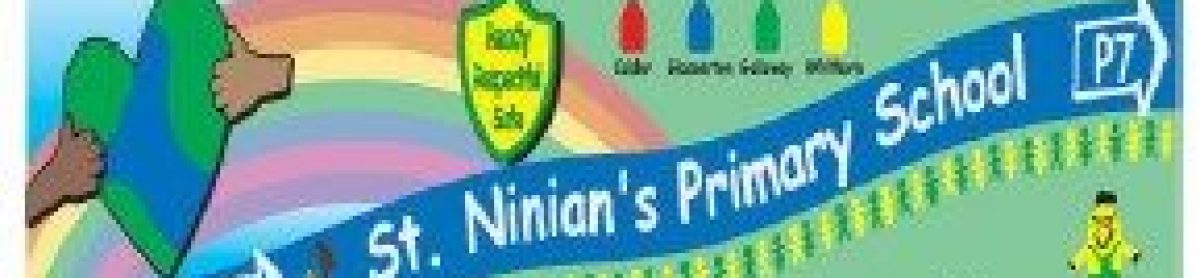 St Ninian’s HWB Driver Diagram
Secondary Driver
Primary Driver
Aim
Test ideas
Excellence & Equity
GIRFEC / Wellbeing Indicators
Pupil Wellbeing
Attendance
To promote positive wellbeing for all at St Ninian’s

( physical, emotional and mental wellbeing)
Learning Conversations
Monthly GIRFEC focus
Relationships Charter
Positive Relationships
God’s Loving Plan Laudato Si School
One Trusted Adult
Self and emotional awareness
Vision and Values
HWB Pathways
Building Resilience
Sleep Scotland
Learning For Sustainability
Ethos of the school
Outdoor Eductaion
Growth Mindset
Promote Achievement Hot Chocolate Friday Golden Visits
Pupil Voice
St Ninian’s HWB Driver Diagram
Secondary Driver
Primary Driver
Aim
Test ideas
Culture of trust
Staff Wellbeing
Positive relationships
To promote positive wellbeing for all at St Ninian’s

( physical, emotional and mental wellbeing)
Open communication
Staff protected time
Positive environment
Daily weekly challenge
Sense of Belonging
One Team / Collegiality
Utilise strengths
Staff Recognition
Staff Voice Consultation
Tackling Bureaucracy
Promoting Wellbeing
In-Service / CAT
Annual staff retreat
Professional Learning
HWB Champion
St Ninian’s HWB Driver Diagram
Secondary Driver
Primary Driver
Aim
Test ideas
Welcome
Positive relationships
Family Wellbeing
To promote positive wellbeing for all at St Ninian’s

( physical, emotional and mental wellbeing)
Visible staff
Teams/Blog/SeeSaw/Twitter
Communication Weekly Updates and Questionnaires
Parental Involvement
Parent Council
Termly Calendar of Events
Online Parental Consulatations
Parental Engagement
Online PEEP
Parental feedback questions
Cost of the School Day
School clothing bank referrals/Uniform changes
Caring is Sharing Food Bank
Family Wellbeing focus
Monthly focus
HWB Family Champ
Weekly Challenges Suggestions:
Mindful Monday 
Tasty Tuesday
Walking Wednesday
Thankful Thursday
Feel Good Friday 
Self-care Saturday
Sleepy Sunday